Income AdvantageSM IUL
Help Your Clients Live Life Full Throttle
[Speaker Notes: If you have clients looking for a death benefit to protect their family’s financial well-being, as well as a way to build cash value that can be used to supplement their retirement income or for other needs, then an Income Advantage indexed universal life insurance may be the solution they are looking for. In the next few minutes, we will cover the selling points of Income Advantage IUL and you will see how this product design can take a life insurance policy and make it go full throttle.]
What is an IUL?
Death benefit protection
Potential for cash value1 growth
Interest is linked to the performance of a market index
1 The amount that may be available through loans and withdrawals, as defined in the contract.
For producer use only.Not for use with the general public.
[Speaker Notes: So, first, what is an IUL? An IUL is a life insurance policy that provides death benefit protection, but it also has the potential for cash value growth based on the performance of a market index. You can learn more about the basics of how an IUL works by watching the Mechanics of Indexed Universal Life Insurance presentation on our training site, discoveriul.com.]
Target Income Advantage Client Profile
Has a death benefit protection need
Looking for accumulation to help supplement
College savings
Retirement income
Other emergencies
For producer use only.Not for use with the general public.
[Speaker Notes: Based on that brief high-level description of an IUL policy, it’s logical for the target client profile to be someone who has a death benefit protection need. When it comes to Income Advantage’s growth potential, this client is typically going to be someone who is looking for accumulation that can be used down the road to help supplement a child’s college savings, to help supplement their own retirement income, or looking for available cash for other emergencies that may arise in the future.]
Target Client Profile
Ages 35-55
Typically, should have 15+ years until distributions begin
Allows the policy time for growth
Gets the policy past the surrender charge period
Has maxed out other employer-sponsored retirement savings vehicles
For producer use only.Not for use with the general public.
[Speaker Notes: The ideal client for an accumulation-focused IUL product is between 35 and 55 years old. That typically allows the client to have at least 15 years before they need to start taking distributions from their policy. This time frame gives the policy time for potential growth and it also gets the policy past the initial 14-year surrender charge period. Many clients who are contributing to an accumulation-focused IUL policy are those who have maxed out their other employer-sponsored retirement savings vehicles and are looking for additional tax-favored ways to save for their retirement.]
How it Works
Growth potential
The higher the funding level, the more growth potential 
What can the client afford to contribute?
For producer use only.Not for use with the general public.
[Speaker Notes: When a client purchases an IUL policy, the client pays their premium and part of it goes to paying for the death benefit and policy costs; and, the other part goes toward building a cash value. The more the client contributes, the more growth potential the policy has. 

Typically, on an accumulation-focused IUL, the client’s premium is determined based on what the client can afford to contribute.]
Typical Funding Scenario
Minimum Face (Maximum Funded Premium) Solve
Death Benefit Option 2 (Increasing)
Allows the most premium to go towards building the policy’s cash value1
1 The amount that may be available through loans and withdrawals, as defined in the contract.
For producer use only.Not for use with the general public.
[Speaker Notes: Once you know the premium the client is able to contribute, you will typically specify that as the premium amount in Winflex and you will run a max funded premium solve. You will also typically illustrate these cases using death benefit option 2, which means the policy has an increasing death benefit. Doing this allows the most premium to go towards building the cash value while also ensuring that the policy does not become a modified endowment contract and lose its tax-favored benefits.]
Typical Distribution Scenario
Tax-free distributions are typically illustrated as: 
Index loans OR
Withdrawals to basis (the amount of premiums paid), then loans

At time of distribution, clients generally want to: 
Stop making premium payments
Switch to Death Benefit Option 1 (Level)
For producer use only.Not for use with the general public.
[Speaker Notes: Since one of the client’s goals will be future income potential, you will also typically want illustrate a distribution scenario. This will generally be illustrated as either all index loans or by taking withdrawals to basis, then loans. Once you start illustrating distributions, you will also generally want to make sure the client stops making premium payments and switches from Death Benefit Option 2 to a level Death Benefit Option 1. Doing this will help the client minimize their future cost of insurance charges.]
Typical Distribution Scenario
Solve for
20-25 Years of Distributions
i.e. Distributions from 65-85

Policy must stay in force for loans to not be taxed
LapseGuard Rider
For producer use only.Not for use with the general public.
[Speaker Notes: Although the illustration can be customized for your client’s unique needs, IUL illustrations generally show distributions being taken for 20 to 25 years. For example, you might want to show what the projected distributions may be if the client started taking distributions from age 65-85 to supplement their retirement income. When you solve for distributions, you will want to keep in mind that the policy should not lapse. If the policy lapses, the client could have a substantial tax liability. 

There is a feature that is designed to help prevent a policy from lapsing. It is called the LapseGuard rider and it is automatically included with all policies with issue ages less than 76.]
A Hypothetical Client: Andrew
Age 40, Preferred Nonsmoker
Contributes the maximum amount to his employer-sponsored plan
Has an additional $500 to put towards his IUL policy monthly
Minimum non-MEC face amount = $153,375
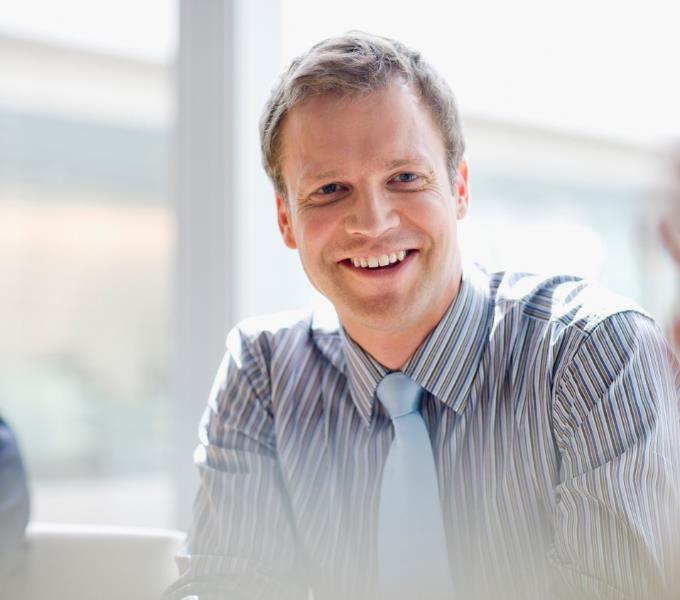 A Hypothetical Client: Andrew
For producer use only.Not for use with the general public.
[Speaker Notes: Let’s take a look at a case study that puts actual numbers to the funding and distribution scenario that we just discussed. Let’s look at Andrew.

Andrew is a male, age 40 in good health. He currently contributes the maximum amount to his employer-sponsored plan, but he’s looking for additional ways to accumulate growth that he can use to supplement his retirement income. He has an additional $500 per month that he would like to put towards his IUL policy. This requires him to have a minimum face amount of $153,375.]
Projected Cash Value1 at age 65 = $315,045 (at a 6.5% hypothetical rate)
Death Benefit at age 65 = $468,420
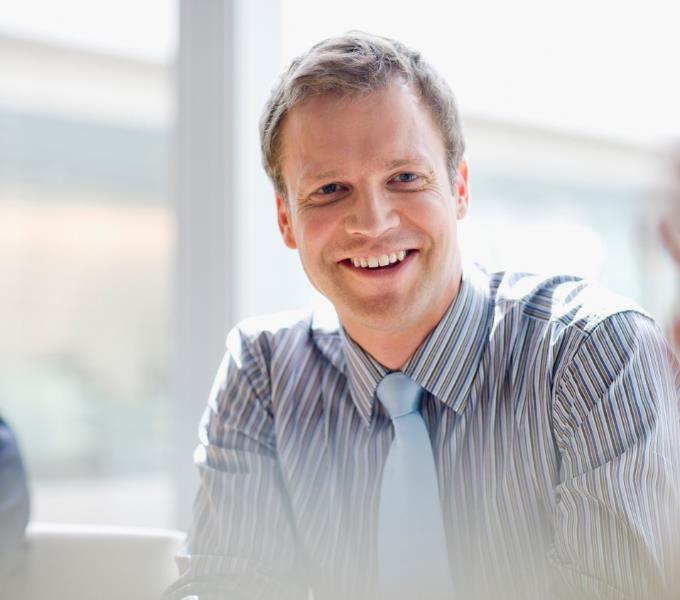 1 The amount that may be available through loans and withdrawals, as defined in the contract.
For producer use only.Not for use with the general public.
[Speaker Notes: When we calculate this policy’s future values at a hypothetical rate of 6.5%, we are looking at a projected cash value of $315,04.5 at age 65; and a death benefit of $468,420 at age 65]
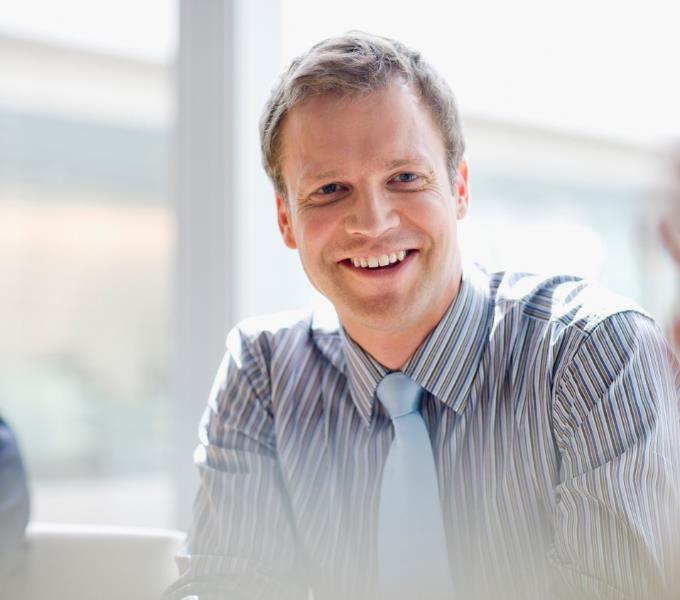 At age 65, switch to Death Benefit Option 1 and solve for 20 years of distributions
Distribution solve = $27,343 per year through age 85
Received income-tax free
1 Assumes an index loan with a 1% spread.
For producer use only.Not for use with the general public.
[Speaker Notes: At that point, we switch from death benefit option 2 to option 1 and solve for 20 years of distributions. This results in an income-tax free distribution of $27,343 per year through age 85.]
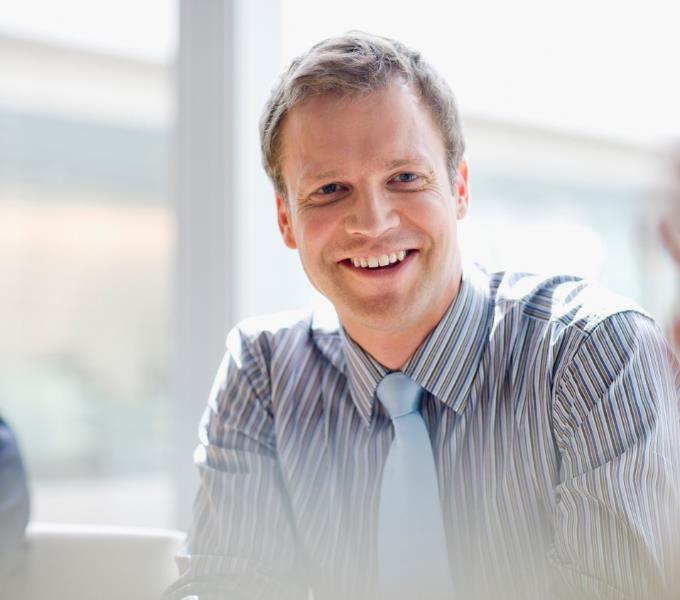 Potential Income vs. Premiums Paid
Cumulative premiums = $150,000 (over 25 years)
Cumulative distributions = $546,860 (over 20 years) 

$396,860
more in distributions
For producer use only.Not for use with the general public.
[Speaker Notes: When you add up the cumulative premiums paid over the 25 years, the client has contributed $150,000 and when you calculate the projected distributions over the 20 years, the cumulative distributions would equal $546,860. That’s $396,860 more in distributions than the client paid in contributions. Plus, the client had death benefit protection during that timeframe.]
How the Policy Achieves Growth
Index interest credits that are based on the performance of the chosen index
Greater growth potential than a traditional fixed UL
Downside protection through a 0% floor
For producer use only.Not for use with the general public.
[Speaker Notes: So, how does the policy have the potential to achieve this growth? Our Income Advantage IUL uses a simple, straightforward design. The index interest credited to the policy is based on the performance of the S&P 500 Index and uses an annual point-to-point crediting method. Instead of investing in fancy crediting strategies and multiple index options, we use the strategy that is one of the most straightforward for you to explain to your clients. 

By basing the performance on the S&P 5000 Index, the client gets greater growth potential than a traditional fixed UL. In addition to upside potential, the interest rate is also protected by a downside floor. This means is that even if the S&P 500 goes down, your client’s index interest credits will never be less than 0%.]
Crediting Strategy Options
Option 4
Option 2
Option 1
Option 3
S&P 500® One-Year 100%  Participation
S&P 500® One-year High Participation
BofA U.S. Agility Index: One-Year Uncapped
S&P 500®
One-Year Uncapped
* As of July 2023
For producer use only.Not for use with the general public.
[Speaker Notes: When choosing a crediting strategy, Income Advantage offers three participation and cap rate options plus a fixed interest account that functions like a typical UL. Policyholders can allocate their account values and future premiums across any of these options. Here are the participation rate and cap options for each of the three available index interest crediting strategies on Income Advantage IUL.]
Distributions
Standard, fixed loan option
Competitive index loan option
4% current loan charge* – one of the lowest in the industry!
6% guaranteed maximum loan charge
* As of July 2023
For producer use only.Not for use with the general public.
[Speaker Notes: In addition to looking at the accumulation values, when selecting an IUL, it’s also important to look at the loan provisions since they could significantly impact the policy’s performance – and the income potential – once the client starts taking distributions.

With United of Omaha’s Income Advantage IUL, we offer two types of loans, standard fixed policy loans and index loans. Currently, our Income Advantage IUL has an index loan
charge of 4 percent – one of the lowest charges on index loans in the industry. And, to help put your clients’ minds at ease, we also guarantee the highest rate we can ever charge on index loans will never exceed 6 percent.

Many companies don’t set a limit on the rate the company can charge. This allows them to set it as high as they would like, which can leave a client’s IUL policy susceptible to
additional risk.]
Index Loan Potential
10.5% credit
6.5% Gain
6.36% credit
2.36% Gain
4.00% credit
4.00% loan charge*
0% Net Cost Loan
0% credit
4% Net Cost Loan
* As of July 2023
For producer use only.Not for use with the general public.
[Speaker Notes: Here’s an illustration that helps show how index loans work on Income Advantage IUL – and demonstrates the potential benefit of an index loan. With an index loan, the insurance company typically credits the loan amount with the same interest rate being credited on the non-loaned policy values. This crediting rate is based on the performance of the product’s underlying index. The company also charges a declared interest rate on the loaned amount. If the interest rate credited to the policy is higher than the rate the company is charging, the client can actually have a gain on their loaned amount.

In this illustration, we show the net gain or net cost of an index loan that has a charge of 4 percent assuming four different hypothetical indexed interest crediting scenarios. As long as their policy earns at least 4 percent, the client will have a gain on their loaned amount.]
Guaranteed Refund Option
The only IUL in the market that offers this feature
Peace of mind if market does not perform well
Return of premium upon surrender, up to:*
 50% at the end of Year 15
100% at the end of Years 20, 21, 22, 23, 24 and 25
* The refund amount is capped at 50 percent of the policy’s lowest face amount.
For producer use only.Not for use with the general public.
[Speaker Notes: So, you might wonder what happens if your client’s policy doesn’t perform as well as the client hopes that it does. This is where United of Omaha’s Guaranteed Refund Option Rider comes in. Income Advantage is the only IUL in the market that offers this feature. This rider provides an additional layer of protection – especially in an unpredictable market. Should the index not experience positive growth, the policyowner has the option to surrender their policy during one of the seven 60-day windows and their paid premiums back – up to 50 percent at the end of year 15 and up to 100 percent at the end of years 20, 21, 22, 23, 24 and 25. No questions asked!]
Accelerated Death Benefit Riders
Built-in Accelerated Death Benefit riders for Terminal and Chronic Illness 
Early access to a portion of the death benefit to help with:
Long-term care costs
Medical bills
Other expenses associated with illness
For producer use only.Not for use with the general public.
[Speaker Notes: Another selling point of Income Advantage IUL is its built-in Accelerated Death Benefit Riders for Terminal and Chronic Illness. These riders are available at no additional charge and are included with no additional underwriting. These riders give the policyholder early access to a portion of the death benefit. This can help cover long-term care costs, medical bills, or other expenses should the insured become ill.]
Strong, Stable & Secure for Over 100 Years
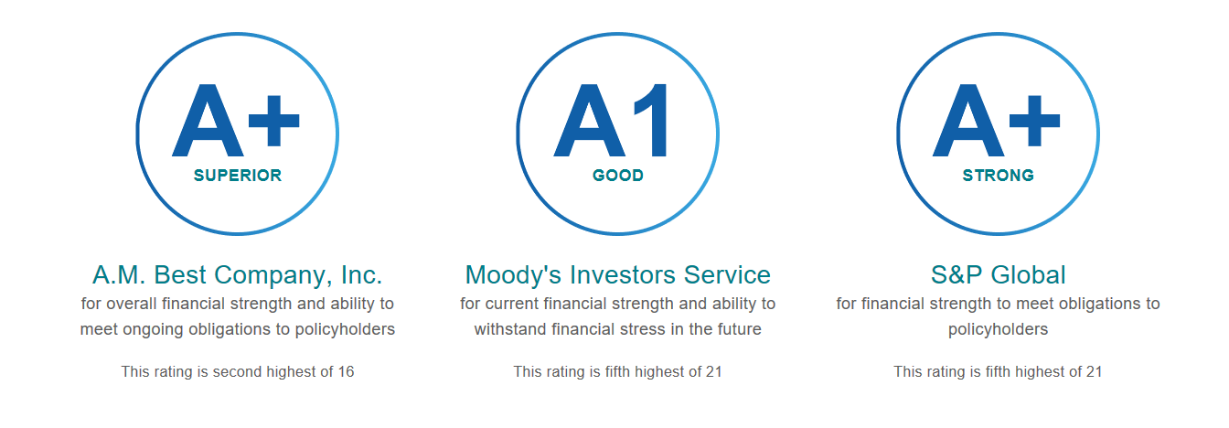 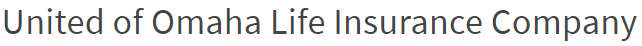 Ratings as of July 2023
For producer use only.Not for use with the general public.
[Speaker Notes: You get all of this from a company that is strong, stable and secure. We have consistently earned high marks from rating agencies such as A.M. Best, Moody’s Investors Service and Standard & Poor’s.]
Help your clients get the protection they need today along with strong cash accumulation potential that may be turned into an income stream in the future.
Consider using Income Advantage IUL with your clients.
For producer use only.Not for use with the general public.
[Speaker Notes: When it comes to helping your clients get the protection they need today along with strong cash accumulation potential that may be turned into an income stream in the future, consider using Income Advantage IUL. 

For more information on how indexed universal life insurance works, visit our IUL training site, discoveriul.com.]
S&P 500® Index Notice
The “index” is a product of S&P Dow Jones Indices LLC or its affiliates (“SPDJI”) and has been licensed for use by United of Omaha. Standard & Poor’s® and S&P® are registered trademarks of Standard & Poor’s Financial Services LLC (“S&P”) and Dow Jones® is a registered trademark of Dow Jones Trademark Holdings LLC (“Dow Jones”). The trademarks have been licensed to SPDJI and have been sublicensed for use for certain purposes by United of Omaha. Income AdvantageSM is not sponsored, endorsed, sold or promoted by SPDJI, Dow Jones, S&P, or any of their respective affiliates (collectively, “S&P Dow Jones Indices”). S&P Dow Jones does not make any representation or warranty, express or implied, to the owners of Income Advantage or any member of the public regarding the advisability of investing in securities generally or in Income Advantage particularly or the ability of the index to track general market performance. S&P Dow Jones Indices’ only relationship to United of Omaha with respect to the index is the licensing of the index and certain trademarks, service marks and/or trade names of S&P Dow Jones Indices and or its licensors. The index is determined, composed and calculated by S&P Dow Jones Indices without regard to United of Omaha or Income Advantage. S&P Dow Jones indices has no obligation to take the needs of United of Omaha or the owners of Income Advantage into consideration in determining, composing or calculating the index. S&P Dow Jones Indices is not responsible for and has not participated in the determination of the prices, and amount of Income Advantage or the timing of the issuance or sale of Income Advantage or in the determination or calculation of the equation by which Income Advantage is to be converted into cash, surrendered or redeemed, as the case may be. S&P Dow Jones Indices has no obligation or liability in connection with the administration, marketing or trading of Income Advantage. There is no assurance that investment products based on the index will accurately track index performance or provide positive investment returns. S&P Dow Jones Indices LLC is not an investment advisor. Inclusion of a security within an index is not a recommendation by S&P Dow Jones Indices to buy, sell, or hold such security, nor is it considered to be investment advice.
 
S&P INDICES DOES NOT GUARANTEE THE ADEQUACY, ACCURACY, TIMELINESS AND/OR THE COMPLETENESS OF THE INDEX OR ANY DATA RELATED THERETO OR ANY COMMUNICATION, INCLUDING BUT NOT LIMITED TO, ORAL OR WRITTEN COMMUNICATION (INCLUDING ELECTRONIC COMMUNICATIONS) WITH RESPECT THERETO. S&P DOW JONES INDICES SHALL NOT BE SUBJECT TO ANY DAMAGES OR LIABILITY FOR ANY ERRORS, OMISSIONS, OR DELAYS THEREIN. S&P DOW JONES INDICES MAKES NO EXPRESS OR IMPLIED WARRANTIES, AND EXPRESSLY DISCLAIMS ALL WARRANTIES, OF MERCHANTABILITY OR FITNESS FOR A PARTICULAR PURPOSE OR USE OR AS TO RESULTS TO BE OBTAINED BY UNITED OF OMAHA, OWNERS OF INCOME ADVANTAGE, OR ANY OTHER PERSON OR ENTITY FROM THE USE OF THE INDEX OR WITH RESPECT TO ANY DATA RELATED TO THERETO. WITHOUT LIMITING ANY OF THE FOREGOING, IN NO EVENT WHATSOEVER SHALL S&P DOW JONES INDICES BE LIABLE FOR ANY INDIRECT, SPECIAL, INCIDENTAL, PUNITIVE, OR CONSEQUENTIAL DAMAGES INCLUDING BUT NOT LIMITED TO, LOSS OF PROFITS, TRADING LOSSES, LOST TIME OR GOODWILL, EVEN IF THEY HAVE BEEN ADVISED OF THE POSSIBILITY OF SUCH DAMAGES, WHETHER IN CONTRACT, TORT, STRICT LIABILITY, OR OTHERWISE. THERE ARE NO THIRD PARTY BENEFICIARIES OF ANY AGREEMENTS OR ARRANGEMENTS BETWEEN S&P DOW JONES INDICES AND UNITED OF OMAHA, OTHER THAN THE LICENSORS OF S&P DOW JONES INDICES.
For producer use only.Not for use with the general public.
Bank of America Disclosure
BofA Securities Inc. and its affiliates (“BofAS”), BofA U.S. Agility Index (the “Index”) and related information, the name “BofAS”, and related trademarks, are intellectual property of BofAS, licensed from BofAS to Mutual of Omaha Insurance Company and United of Omaha Life Insurance Company (collectively, the “Licensee”). Neither the Licensee nor any fixed index annuity, indexed universal life insurance product or any other annuity product (collectively, the “Product”) referencing the Index is sponsored, operated, endorsed, sold or promoted by BofAS. Obligations to make payments under any Product are solely the obligation of Licensee pursuant to the term of the contract between Licensee and you, and are not the responsibility of BofAS. BofAS, the Index and related information, the names of BofAS and its affiliates, and related trademarks may not be copied, used, or distributed without BofAS’s prior written approval. The Products have not been passed on as to their legality or suitability, and are not regulated, issued, endorsed, sold, guaranteed, or promoted by BofAS. BofAS’s only relationship to Licensee is the licensing (or sub-licensing) of certain trademarks and trade names and the Index or components thereof and BofAS is not party to any transaction contemplated herein. While volatility controls may result in less fluctuation in rates of return as compared to products or indices without volatility controls, they may also reduce the overall rate of return as compared to products or indices not subject to volatility controls. BOFAS MAKES NO WARRANTIES AND BEARS NO LIABILITY WITH RESPECT TO THE INDEX, ANY RELATED INFORMATION, THE TRADEMARKS, OR THE PRODUCT(S) (INCLUDING WITHOUT LIMITATION, THEIR QUALITY, ACCURACY, SUITABILITY AND/OR COMPLETENESS)
For producer use only.Not for use with the general public.